Monitoring at a Multi-Site Tier 1
Shaun de Witt (STFC)
With many thanks to Brian Davies, Rob Appleyard and Andrew Lahiff for Invaluable Input
Topics
About the RAL Tier 1
What do we monitor
with what
And where are the problems
What could be done to make problem resolution simpler
The RAL Tier 1 – where we are
Serving 4 LHC experiments plus various other small VOs
Storage System
~ 15PB disk (‘expandable’/capital)
~ 20 PB tape (expandable/recurrent)
4 CASTOR Instances
Moving to CEPH
Batch System
~ 15k cores
Ability to burst out into cloud
Condor batch job Scheduler
Network
Twin 20G fibre links to CERN
Running in failover mode
Two 10G links to JANET
Tier 1 and facilities in separate subnet
Monitoring – The Four W’s
Why do we monitor
Who do we monitor for
What do we monitor
Which tools do we use
[Speaker Notes: Add image of vultures from jungle book…]
The Why…
Look for long term trends
Identify short term problems quickly
Analyse current and historic issues
Traceability
The Who
Internal Usage
E.g. what is the current file opening times for ATLAS?
VO Usage
‘Why can’t I open file X?’
Because you deleted it 2 months ago!
Plus VOs have their own monitoring
Reporting
Batch farm usage and CPU efficiency
SAR Metrics
BDII
The What…
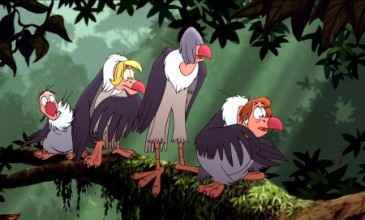 [Speaker Notes: Vultures here]
The Which
Generic Tools
Ganglia (Graphite), Nagios (Incinga) , perfsonar, observium
Application Specific Tools
ftsmon, rsyslog
Home rolled tools
ELK Stack
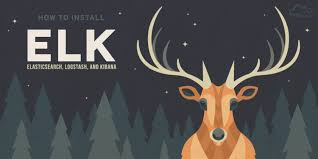 [Speaker Notes: Gangllia – long term trends.  Nagios linked to call out system, ftsmon we are lucky to be hosting one, elk – elastic search/logstash/kibana]
Monitoring Tools (network)
PerfSonar
Observium
Application Based Monitoring
FTSMon
Monitoring interactions with other sites
Good Ol’ syslog
Problem with volume of logging
SUCCESSES
Credits Jason Zurawski, ESNet
Performance is poor when RTT exceeds ~10 ms
Performance is good when RTT is < ~10 ms
Destination
Campus
R&E
Backbone
Source
Campus
D
S
Regional
Regional
Switch with small buffers
0.0046% loss (1 out of 22k packets) on 10G link
with 1ms RTT: 7.3 Gbps 
with 51ms RTT: 122Mbps 
with 88ms RTT: 60 Mbps (factor 80)
ELK
ELK
Network Weathermap
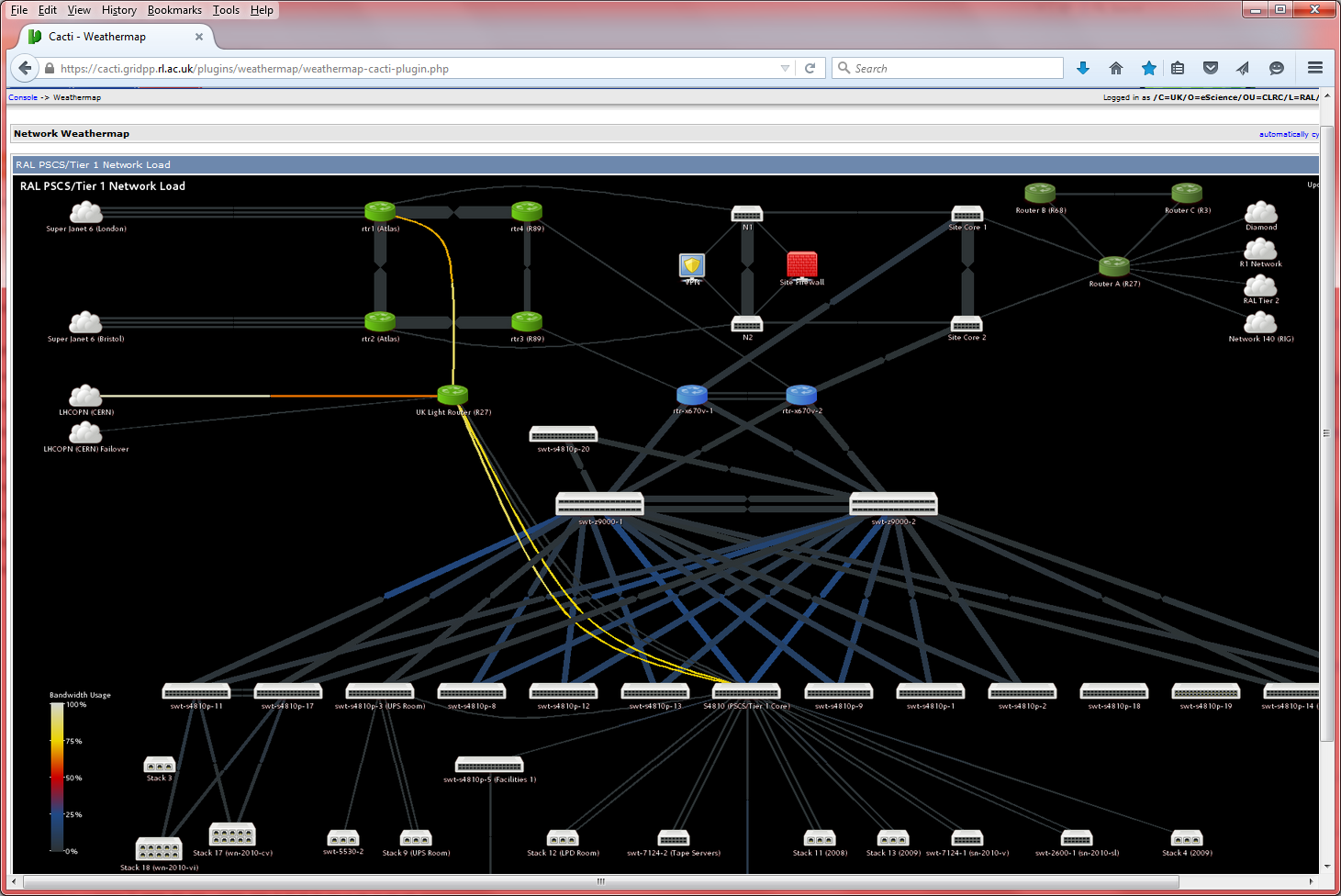 Problems
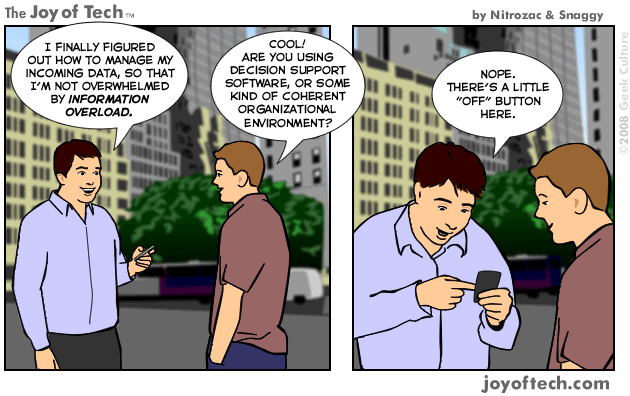 Specific Problems
Nagios
Too many false positives, Maintaining tests over s/w changes, lack of retirement policy
Ganglia
Information overload, updates over s/w releases, lack of retirement policy
Problems that Keep Me Awake at Night
Distributed Monitoring
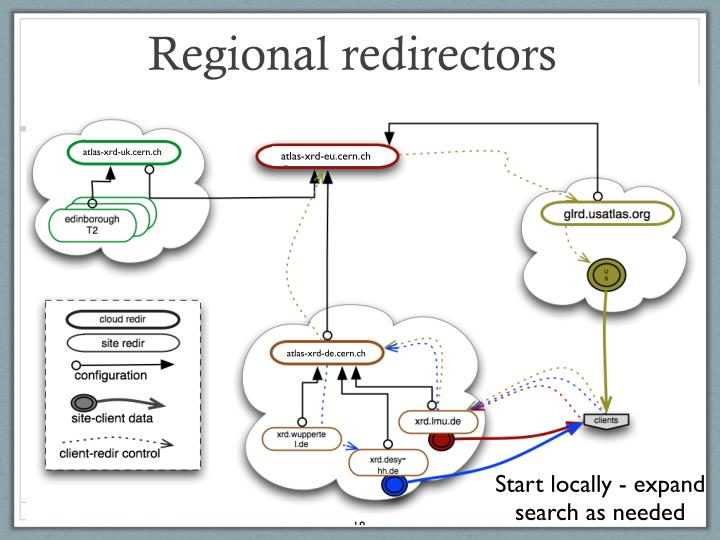 [Speaker Notes: Xrootd problems]
Impact of Workflows
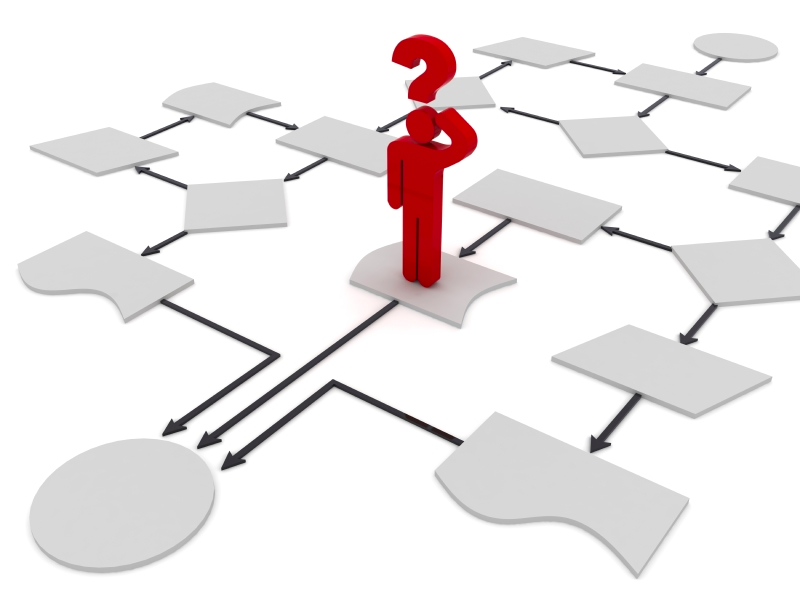 [Speaker Notes: Why do different workflows have different impacts]
Interactions & Traceability
DIRAC
Condor
Ease of Tracing
Job
Protocol
PANDA
Storage System
IO System
PhedEx
Tape System
Layers of MiddleWare
Wrap-Up
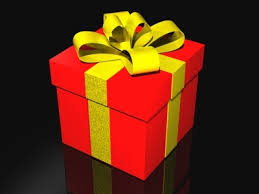 Summary
Monitoring is ESSENTIAL
BUT – AVOID INFO-DUMP
Consider what you are monitoring with what
Choose the right tools to make your life easier
Review (annually) your monitoring
Consider what can be retired
Don’t automatically write a new probe for each problem.
Thanks…
Christophe
Brian Davies, Andrew Lahiff, Rob Appleyard, Shawn McKee, Sebastien Ponce, Giuseppe lo Presti, ….